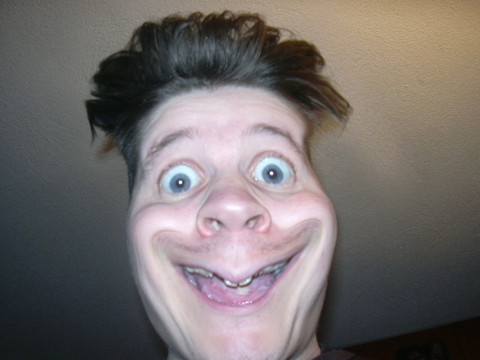 DAS RICO!
Mein Leben…
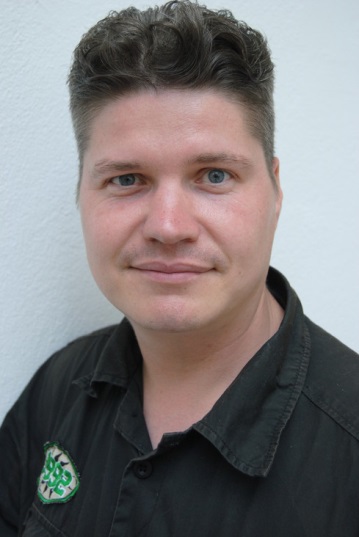 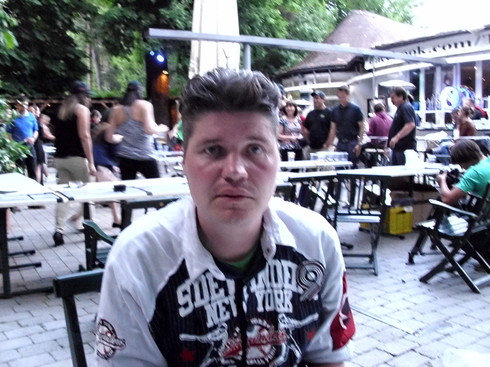 Werdegang
Kindergarten
Schule
Lehre
Arbeit
Geboren 1974
Beruflich
Maurer gelernt (1991)
2 Lehre als Koch (1994)
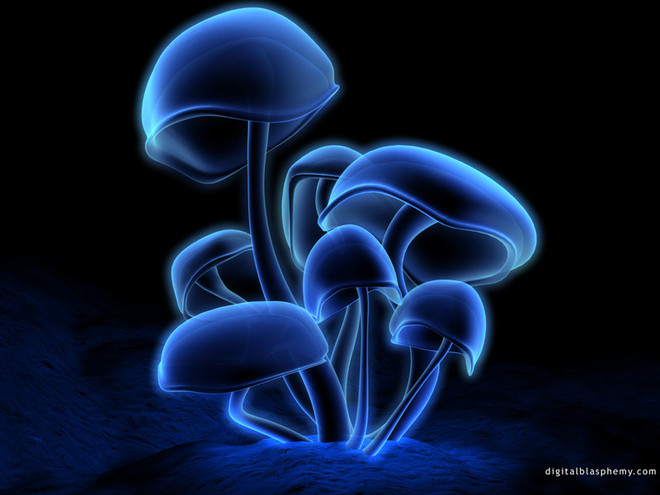 [Speaker Notes: LAP bestanden!]
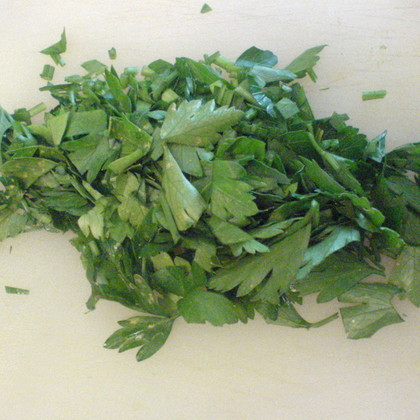 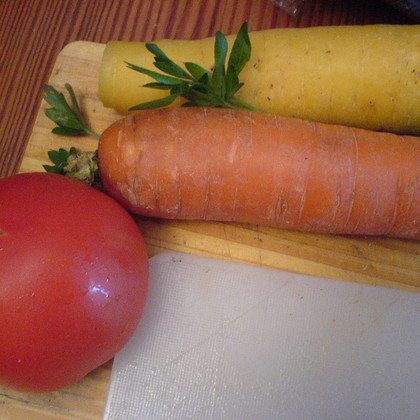 Hobby
Kampfsport
Computer
Lesen
Laufen
Musik
Lebensmittel(Kunde)
Wissen
Zeichnen
Internet
Natur
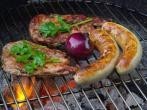 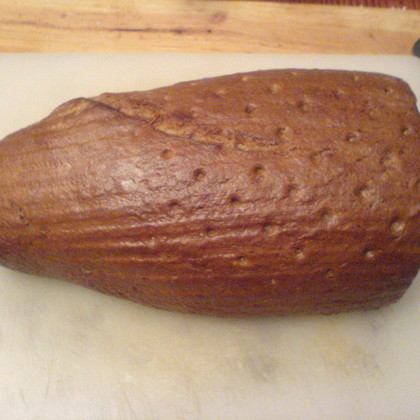 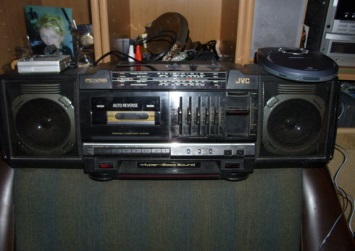 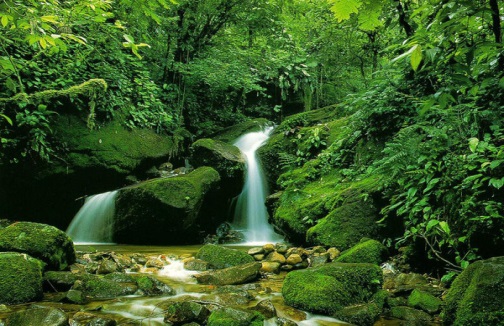 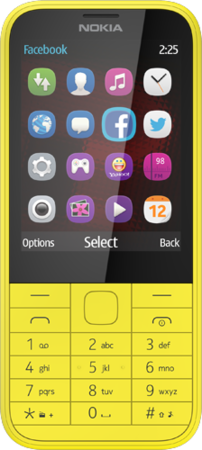 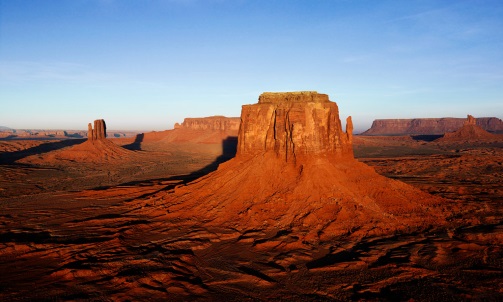 Privat! ÜBER Mich…
Bin sehr aufgeschlossen Allem gegenüber
Lerne gerne neue Leute kennen
Helfe gern
Mag keine unsympatischen Menschen!!!
Komme mit strengen Autoritäten nicht klar!!!
Mag keine diverse Ungerechtigkeiten
Ich liebe Musik 
Bin sportlich
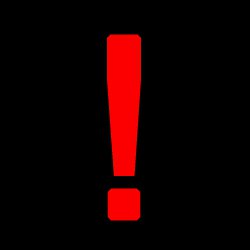 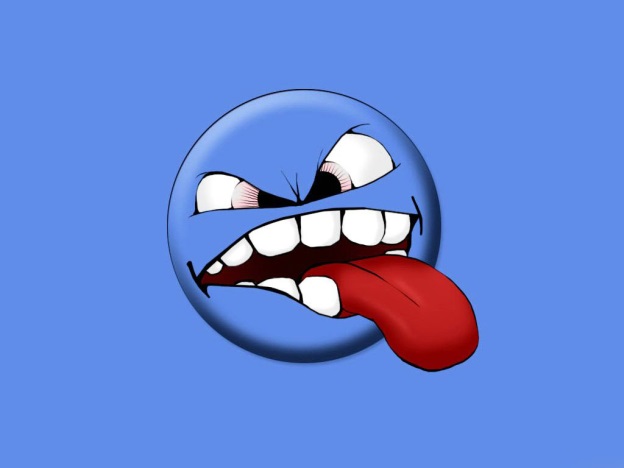 TrÄume,Wünsche,Hoffnung!
Millionär werden…
Eigenes Musiklabel gründen
Glücklich sein
Familie gründen
Beruflich erfolgreich sein
Eigener Bauernhof
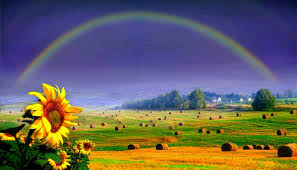 Meine „große“ Liebe…
Das Beste,was mir passiert ist! Meine Katze  „LISA“!